Сызықтық функциялардың графиктерінің өзара орналасуы
М
М
А
А
Е
И
Т
Т
К
А
«Қар кесегі» әдісі
Функцияның графигі деген не?
2.Функцияның анықталу облысын білесің бе?
3. Функцияның мәндерінің облысы деген не?
4. Функцияның мәндерінің жиыны деген не?
5. k және b коэффиценттері бойынша 𝑦 = k𝑥 – b сызықтық функцияларының орналасуын қалай анықтауға болады?

                      Бағалау критерийі:  “Қошемет”  әдісі
21.11.2019
2
Үй тапсырмасын тексеру: 23.9Дескриптор: -Формуламен берілген функциялардың графиктерін бір координаталар жазықтығына салады
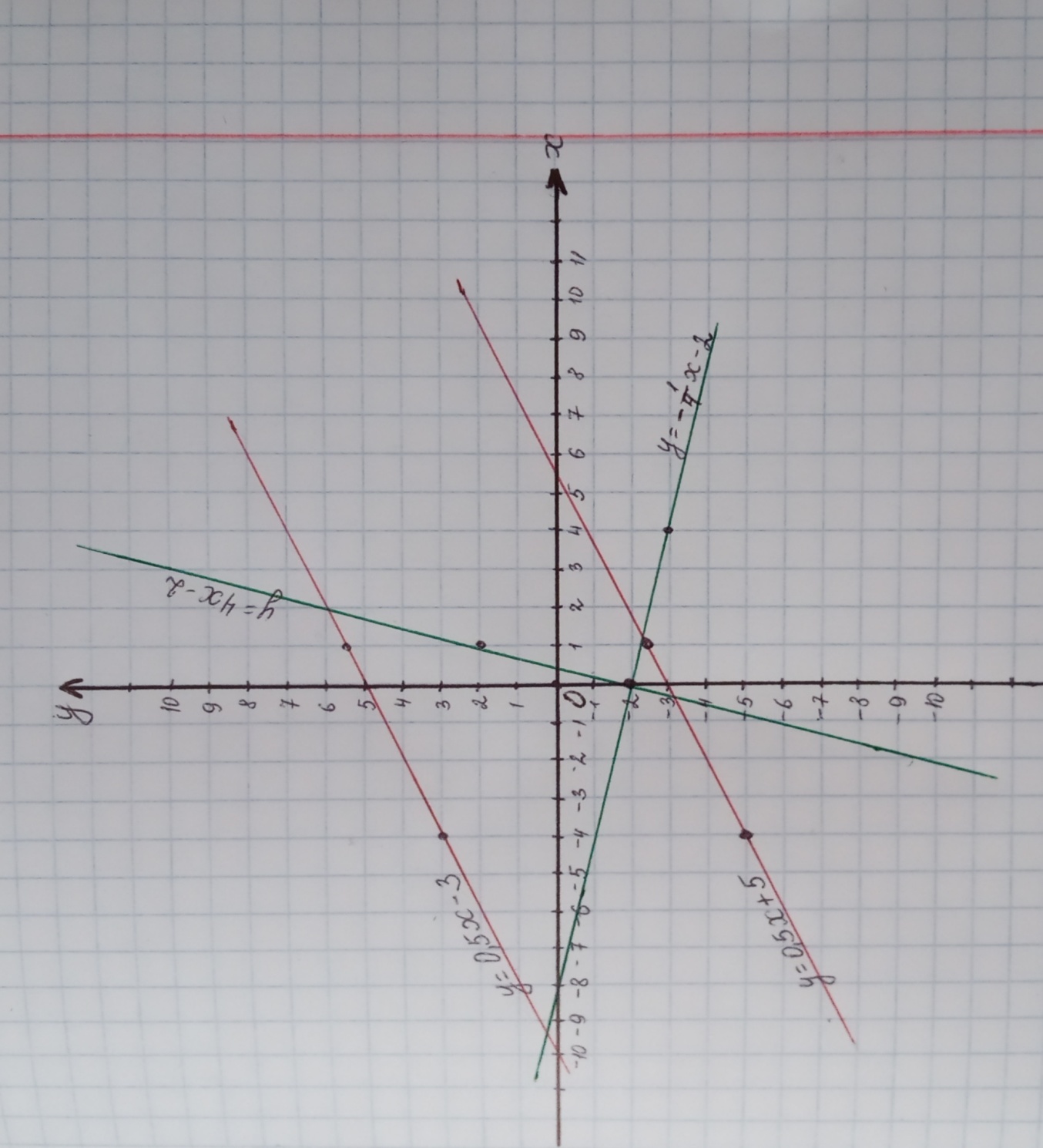 21.11.2019
3
Оқу мақсаты:
7.4.1.8 сызықтық функция графиктерінің өзара орналасуы олардың коэффициенттеріне тәуелді болатынын негіздеу;       
7.4.1.9 графигі берілген функцияның графигіне параллель немесе қиятын сызықтық функцияның формуласын табу;
21.11.2019
4
Сәйкесін тап
Дескриптор	Білім алушы
Әрбір функцияны графигімен сәйкестендіреді.
21.11.2019
5
Функцияларды  сәйкестендіру
21.11.2019
6
7.4.1.8 сызықтық функция графиктерінің өзара орналасуы олардың коэффициенттеріне тәуелді болатынын негіздеуге арналған тапсырмалар     ( жұппен  жұмыс)
y=3x+1 
y=3x+4 
y=-3x+1 
y=-3x-1
Дескриптор:       Білім алушы:

Функцияның графиктерін «Geogebra» бағдарламасы арқылы орындайды;
Графиктердің өзара орналасуының коэффициентке
тәуелділігін болжап, қорытынды жасайды
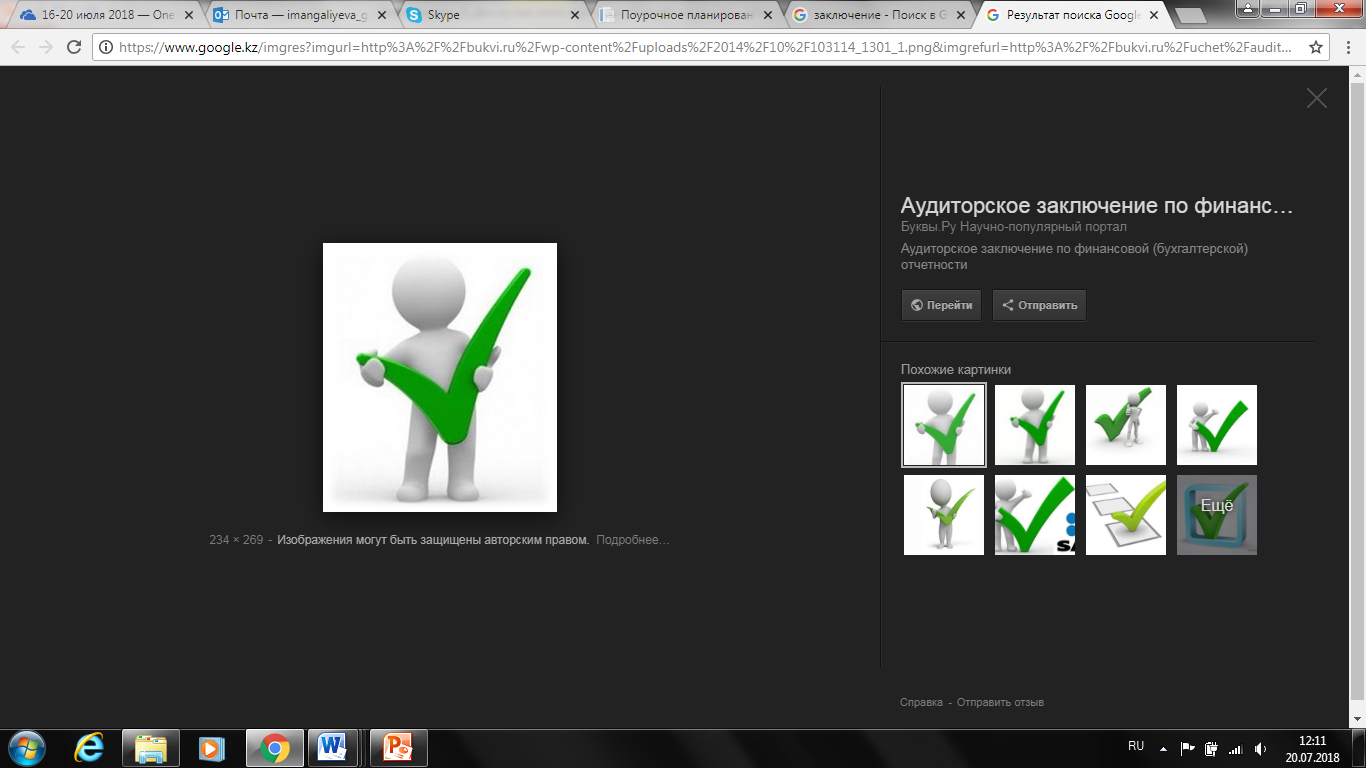 7
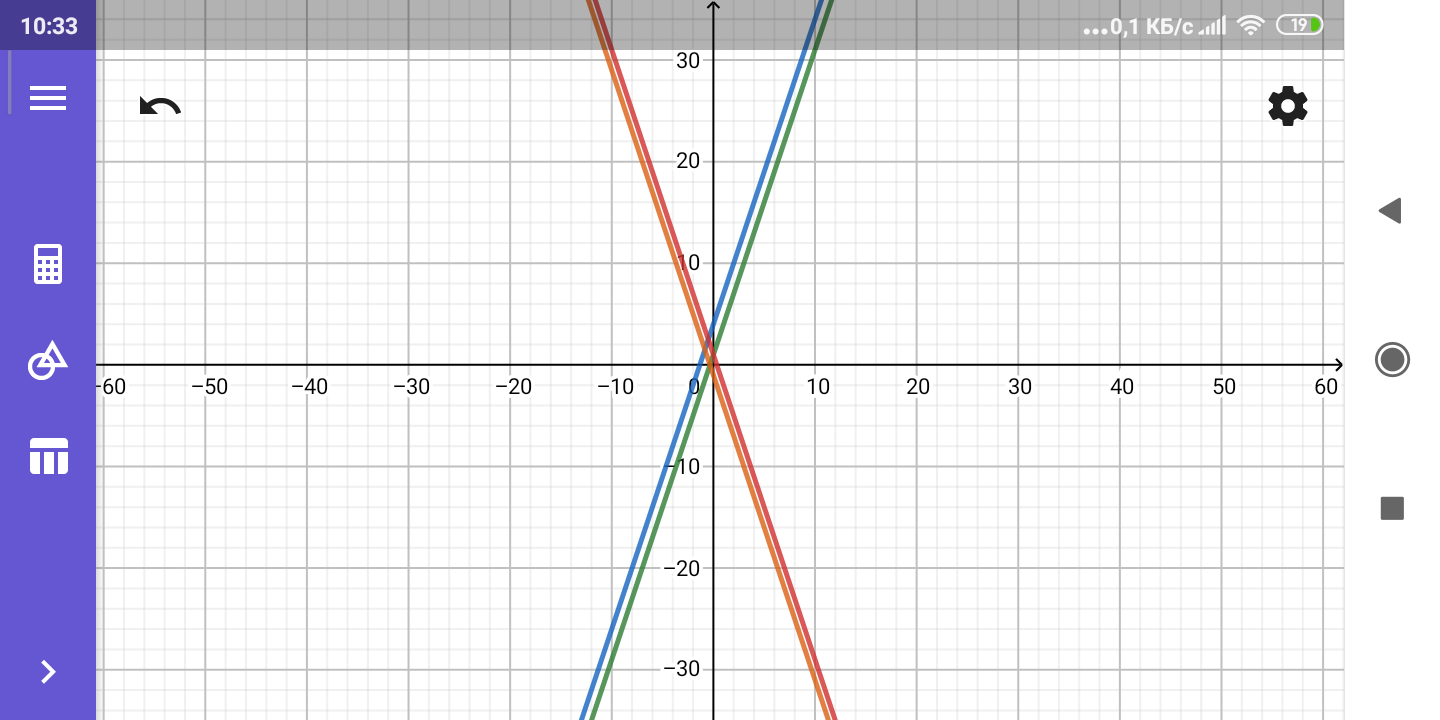 21.11.2019
8
Топпен жұмыс
І топ
𝑦 = 2𝑥 – 3,  𝑦 = 2𝑥 + 1,   𝑦 = 𝑥 + 3,  𝑦 = 𝑥 + 1, 𝑦 = −0,5𝑥 + 2
ІІ топ
𝑦 = 2𝑥 – 10,  𝑦 = 2𝑥 + 9,   𝑦 =-5 𝑥 + 6,  𝑦 = -5𝑥 , 𝑦 = 7+2,3 𝑥
ІІІ топ
𝑦 = 1,5 – 4𝑥,  𝑦 = -4𝑥 + 3,   𝑦 =-3 𝑥 + 4,  𝑦 = -3𝑥 , 𝑦 = 5+0,5 𝑥
ІV топ
𝑦 = 0,2𝑥 – 2,  𝑦 = 0,2𝑥 + 3,   𝑦 =-3 𝑥 + 6,  𝑦 = -3𝑥 , 𝑦 = 10 𝑥
21.11.2019
9
Дескриптор	Білім алушы:

Дескриптор Білім алушы
− графиктерді сызып, белгілейді;
− түзулердің өзара орналасуын анықтайды;
− бұрыштық коэффициенттері тең болған жағдайды қорытады;
− бос мүшелері тең болған жағдайды қорытады;
21.11.2019
10
Сәйкестендіріңіз
21.11.2019
11
Сәйкестендіріңіз
21.11.2019
12
Тақырып бойынша білімдерін жинақтауға арналған тест                                                       тапсырмаларыСызықтық функцияның графигі –  А) түзу               В) парабола                С) қисық сызықКез келген y=kx+b функциясының графигі ... нүктесі арқылы өтедіА) (0; 2)             В) (0; b)                           С) (1; 0)y= -5x+2функциясының графигі келесі функцияның графигімен қиылысады А) y= -5x-2В) y= -2x+5С) y= 2-5xy= -5x+2 функциясының графигі келесі функцияның графигіне параллель боладыА) y= -5x-2В) y= -2x+5С) y= 2-5x
21.11.2019
13
Үйге тапсырма: №23.11
21.11.2019
14
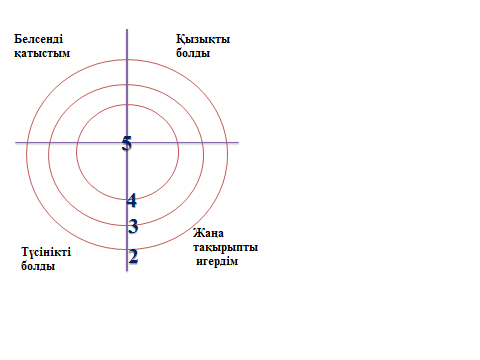